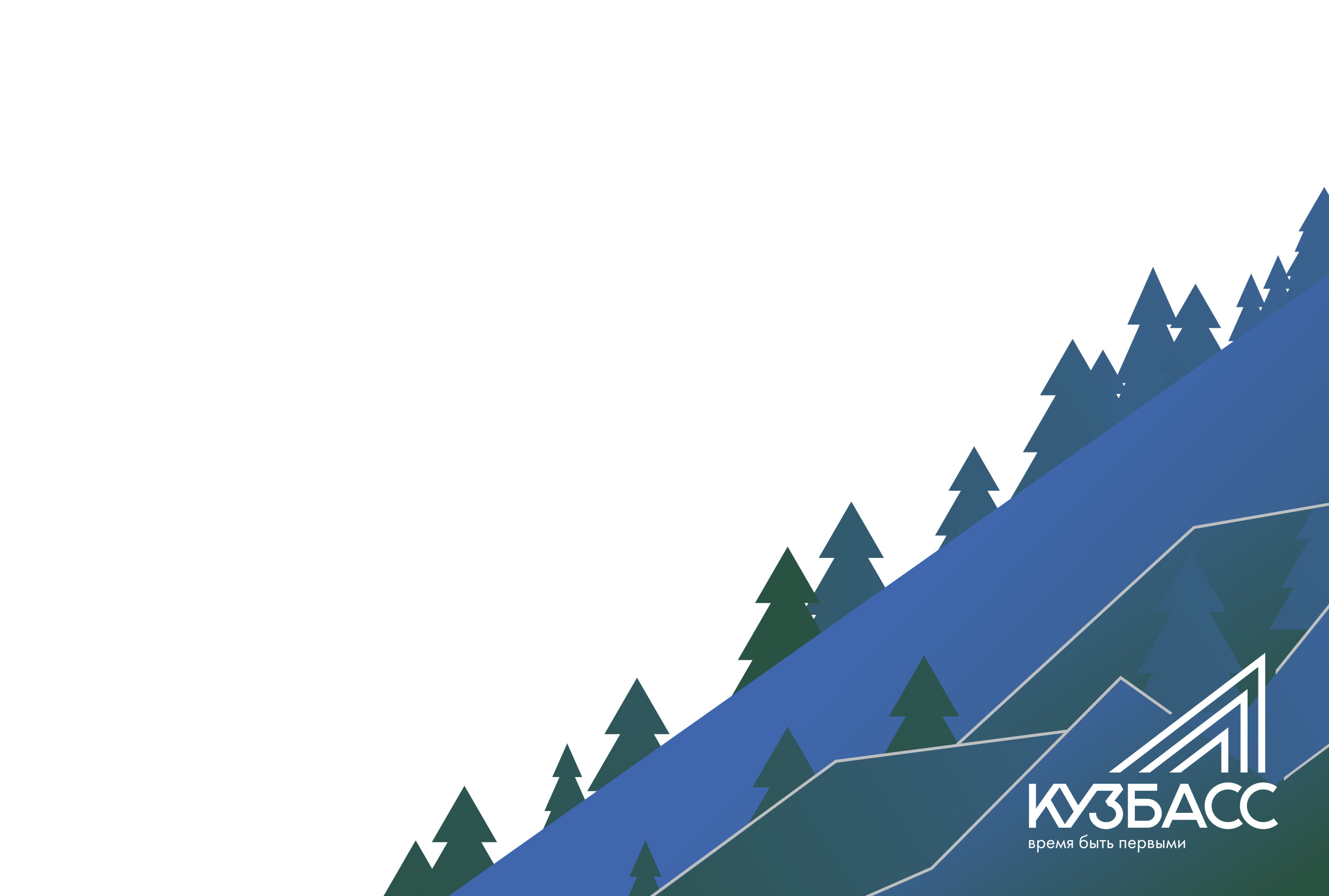 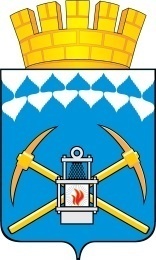 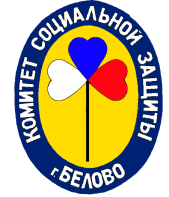 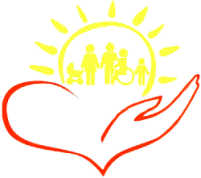 Оптимизация процесса информирования граждан о предоставлении адресной помощи в рамках областной благотворительной акции
МКУ «Центр социальной помощи семье и детям» Беловского городского округа
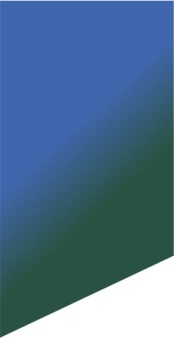 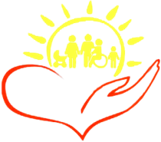 Паспорт проекта
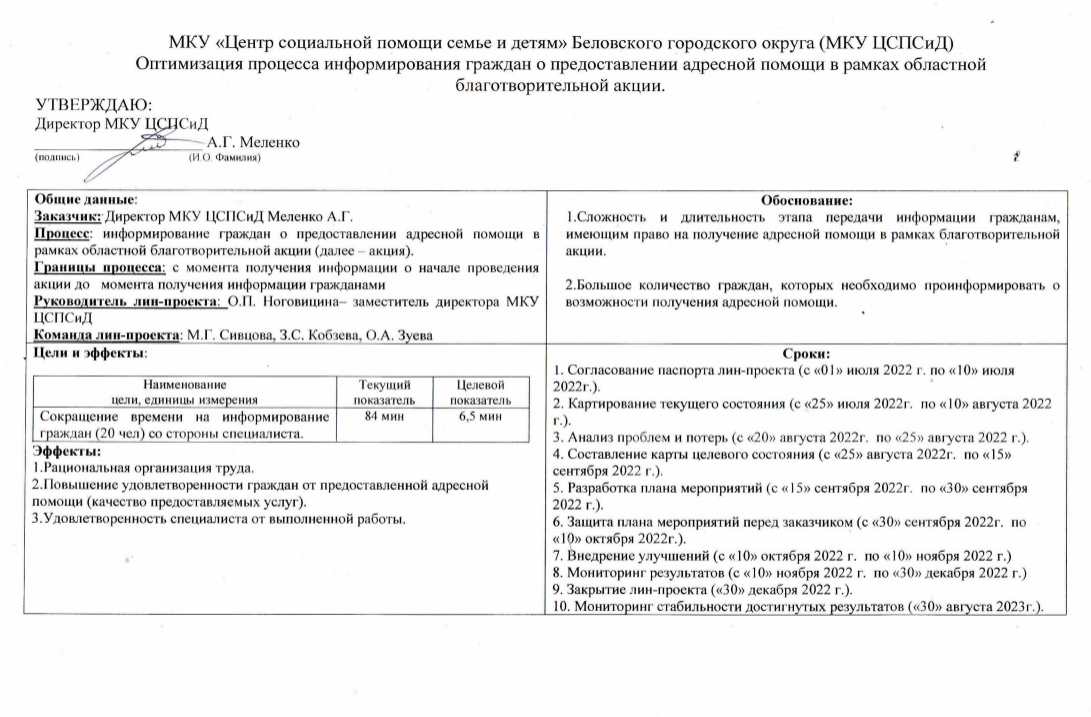 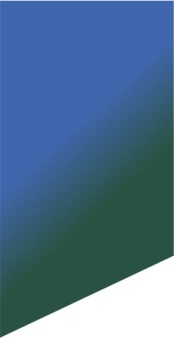 Команда проекта
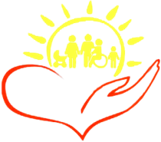 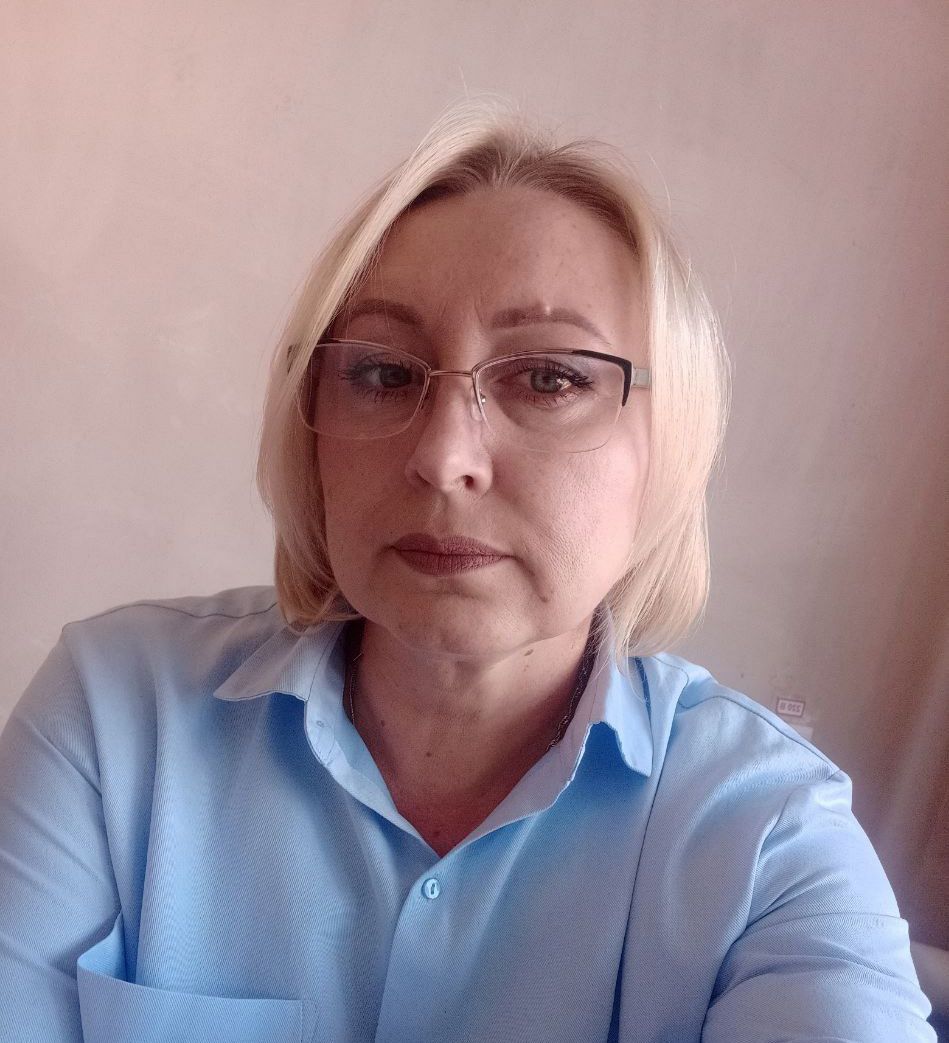 Ноговицина Оксана Павловна, заместитель директора МКУ ЦСПСиД– РУКОВОДИТЕЛЬ ПРОЕКТА
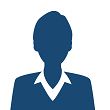 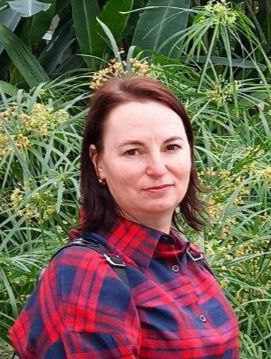 Зуева О.А. 
специалист по социальной работе
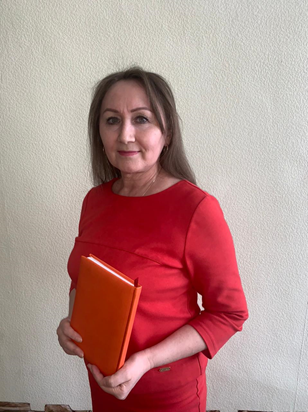 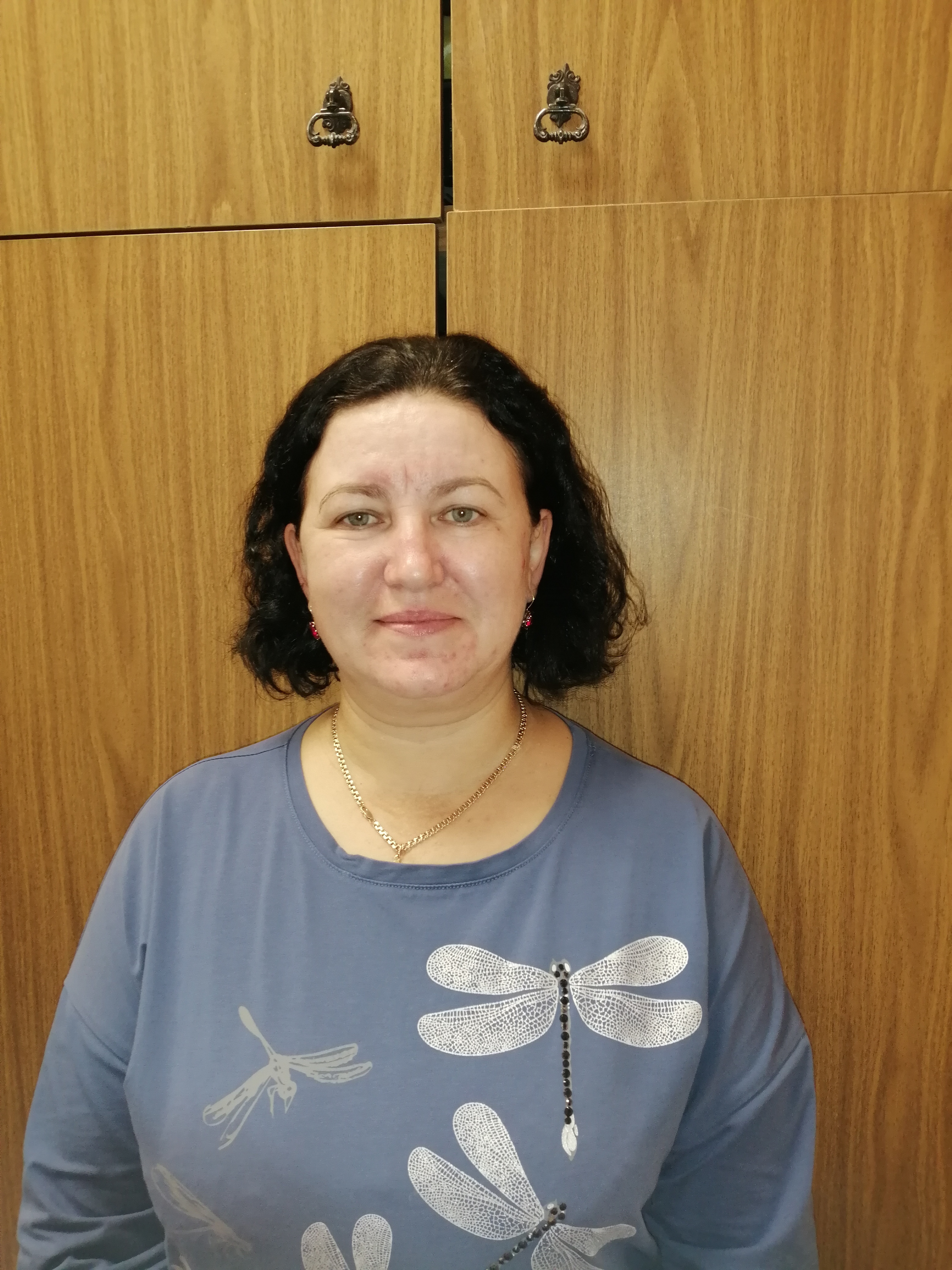 Кобзева З.С. –
заведующий отделением
Сивцова М.Г. 
 экономист
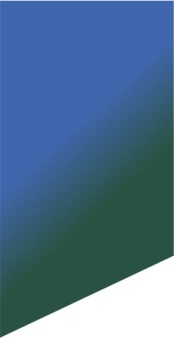 Карта текущего состояния процесса (сек.)
Заведующий отделением-  МКУ ЦСПСиД
Распределение общего количества семей (510) по 6-ти специалистам. На каждого 85 семей.

min 159
max 189
Заведующий отделением МКУ ЦСПСиД
Информирование специалистов о начале акции, распределение обязанностей

min 420
max 720
Специалист -  МКУ ЦСПСиД
Составление текста для информирования

min 360
max 384
Директор-  МКУ ЦСПСиД
Отписывает письмо заведующему отделением

min 780
max 3600
Директор МКУ ЦСПСиД
Получение письменной информации о дате начала благотворительной акции
min 180
max 260
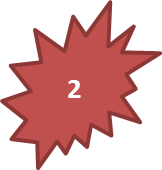 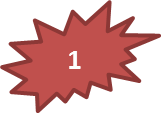 Проблемы:
1.Длительный период передачи информационного письма в работу отделения.
2.Большое количество семей, распределяемых для обзвона на 1-го специалиста.
3. Большие временные затраты специалиста на телефонные разговоры с семьями.
4. Не до всех семей специалист может дозвониться (не отвечает, телефон недоступен).
5.Наличие семей, не получивших информацию о благотворительной акции
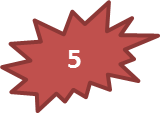 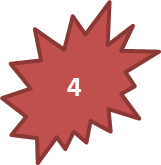 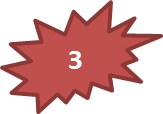 Специалист МКУ ЦСПСиД
Осуществление повторного звонка семьям, до которых не дозвонились

min 2400
max 3300
Специалисты МКУ ЦСПСиД
Информирование семей посредствам телефона, одновременно 6 специалистов.

min 25400
max 25550
Min 27299    
Max 34003
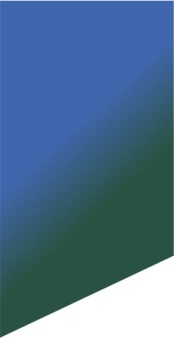 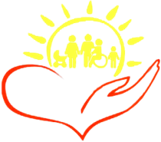 Перечень проблем
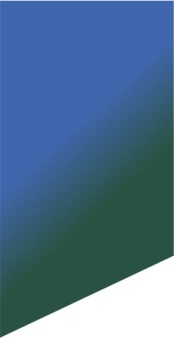 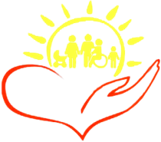 Пирамида проблем
Проблемы уровня организации:
1.Длительный период передачи информационного письма в работу отделения.
2.Большое количество семей, распределяемых для обзвона на 1-го специалиста.
3. Большие временные затраты специалиста на телефонные разговоры с семьями.
4. Не до всех семей специалист может дозвониться (не отвечает, телефон недоступен).
5.Наличие семей, не получивших информацию о благотворительной акции
2
1
3
5
4
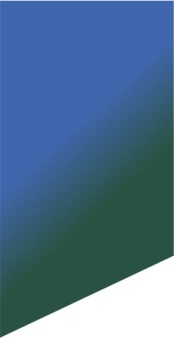 Карта целевого состояния процесса (сек.)
Заведующий отделением-  МКУ ЦСПСиД
Занесение телефонных номеров. Создание чата семей. На каждого  из 6 специалистов по  85 семей.

min 2850
max 3230
Заведующий отделением МКУ ЦСПСиД
Информирование специалистов о начале акции, распределение обязанностей

min 420
max 720
Специалист -  МКУ ЦСПСиД
Составление текста для информирования

min 360
max 384
Директор-  МКУ ЦСПСиД
Отправка  письма в чат  заведующему отделением

min 48
max 52
Директор МКУ ЦСПСиД
Получение письменной информации о дате начала благотворительной акции
min 180
max 260
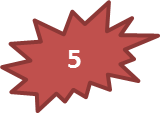 Специалист МКУ ЦСПСиД
Контроль просмотра сообщений.

min 115
max 124
Специалисты МКУ ЦСПСиД
Отправка информации в чат, одновременно 6 специалистов.

min 68
max 94
Min 4041    
Max 4864
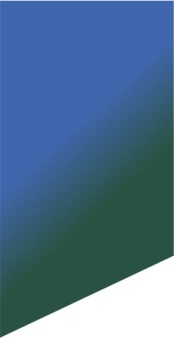 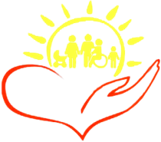 План мероприятий по устранению проблем
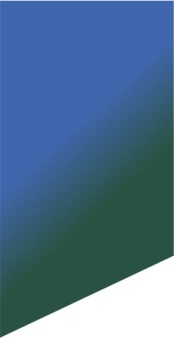 Мероприятия по устранению проблем
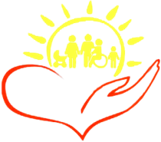 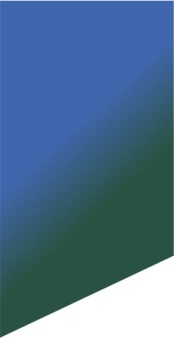 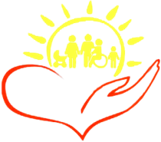 Достигнутые результаты
Время затраченное на информирование семей сократилось.
Высвобожденное время позволило  специалистам освободить время для выполнения другой деятельности.
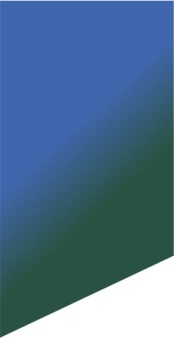 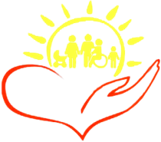 Стало 

Создание чатов семей. Рассылка информационных сообщений.
Было
Обзвон семей для передачи  информации
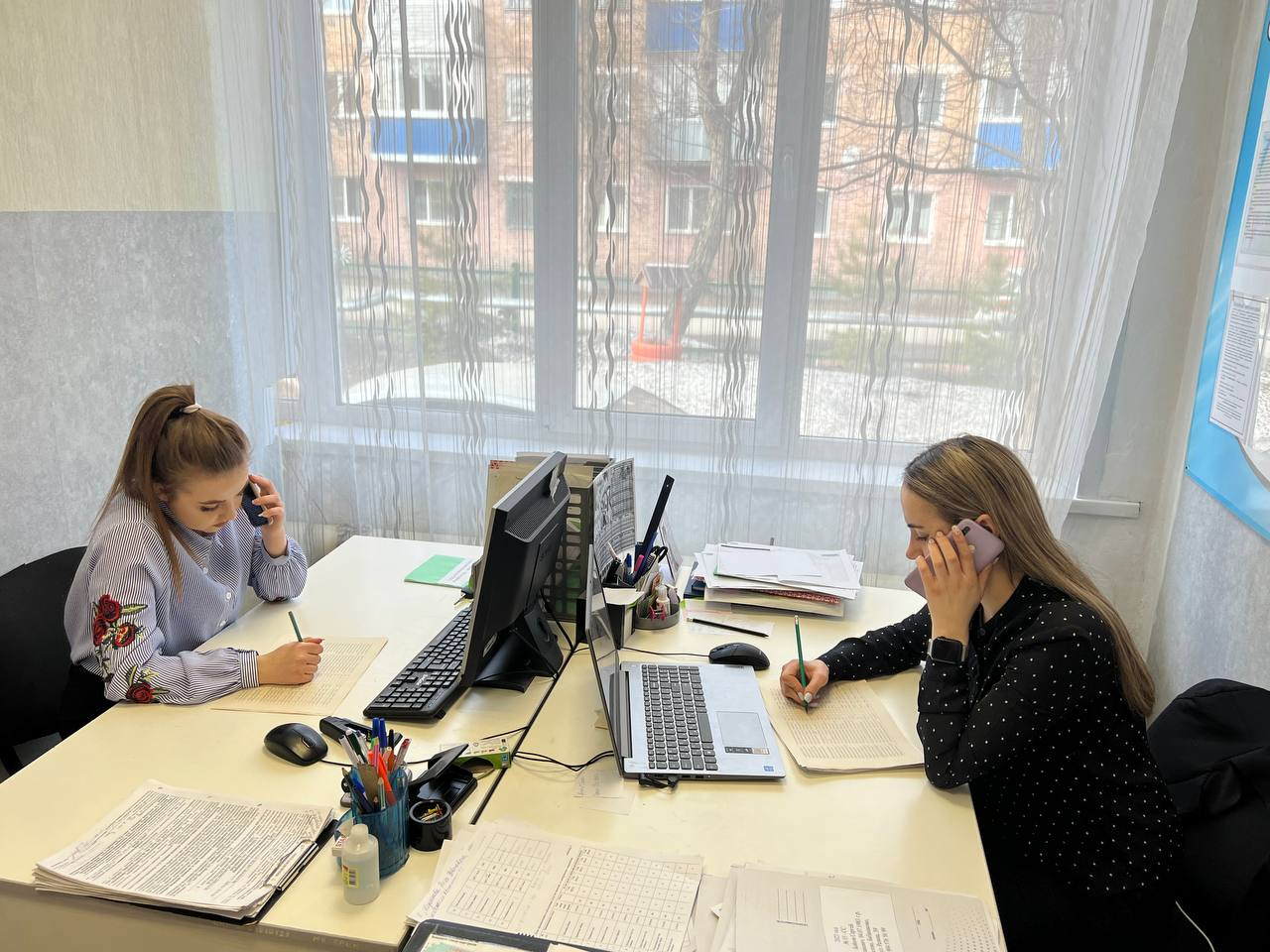 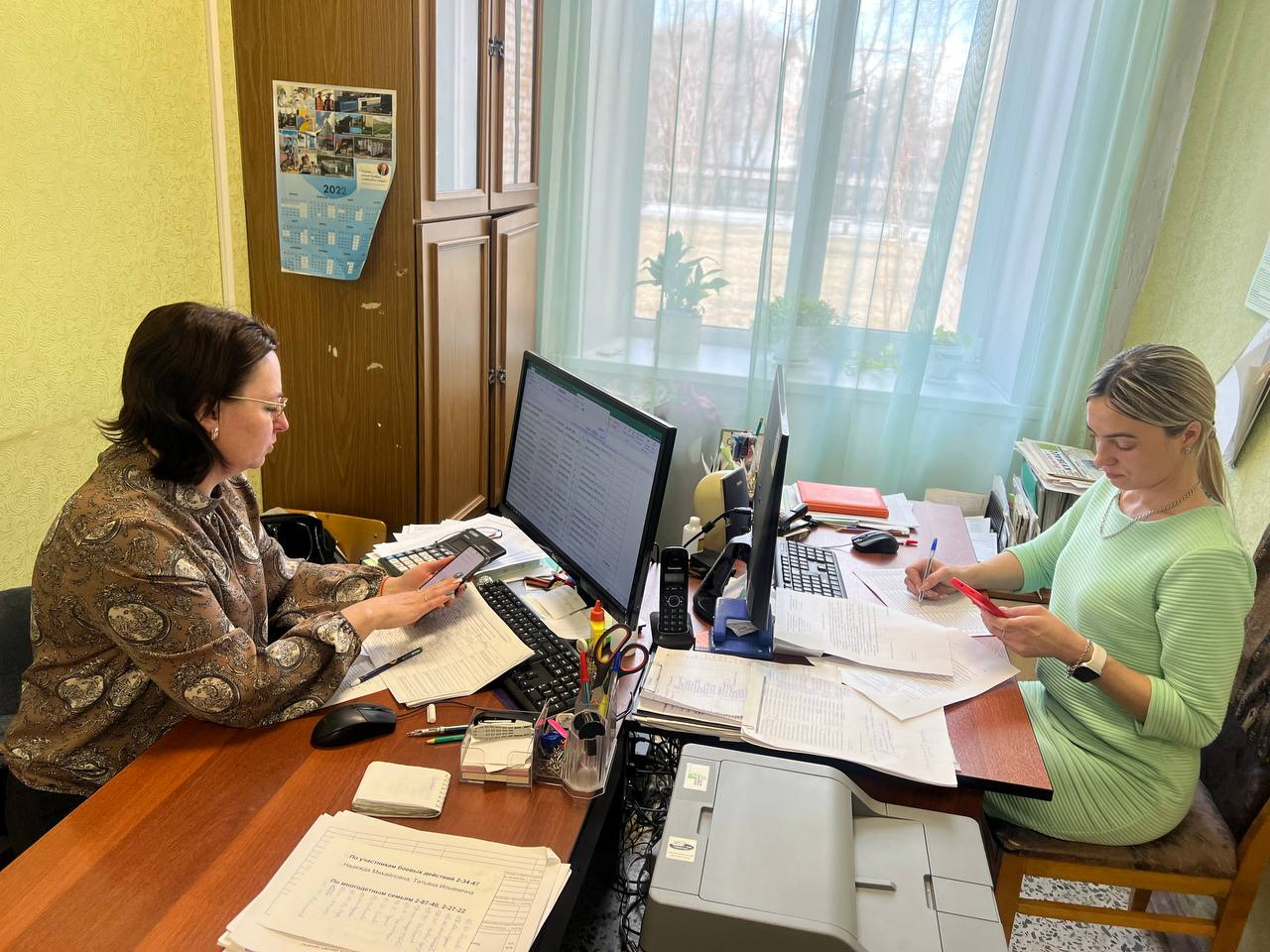 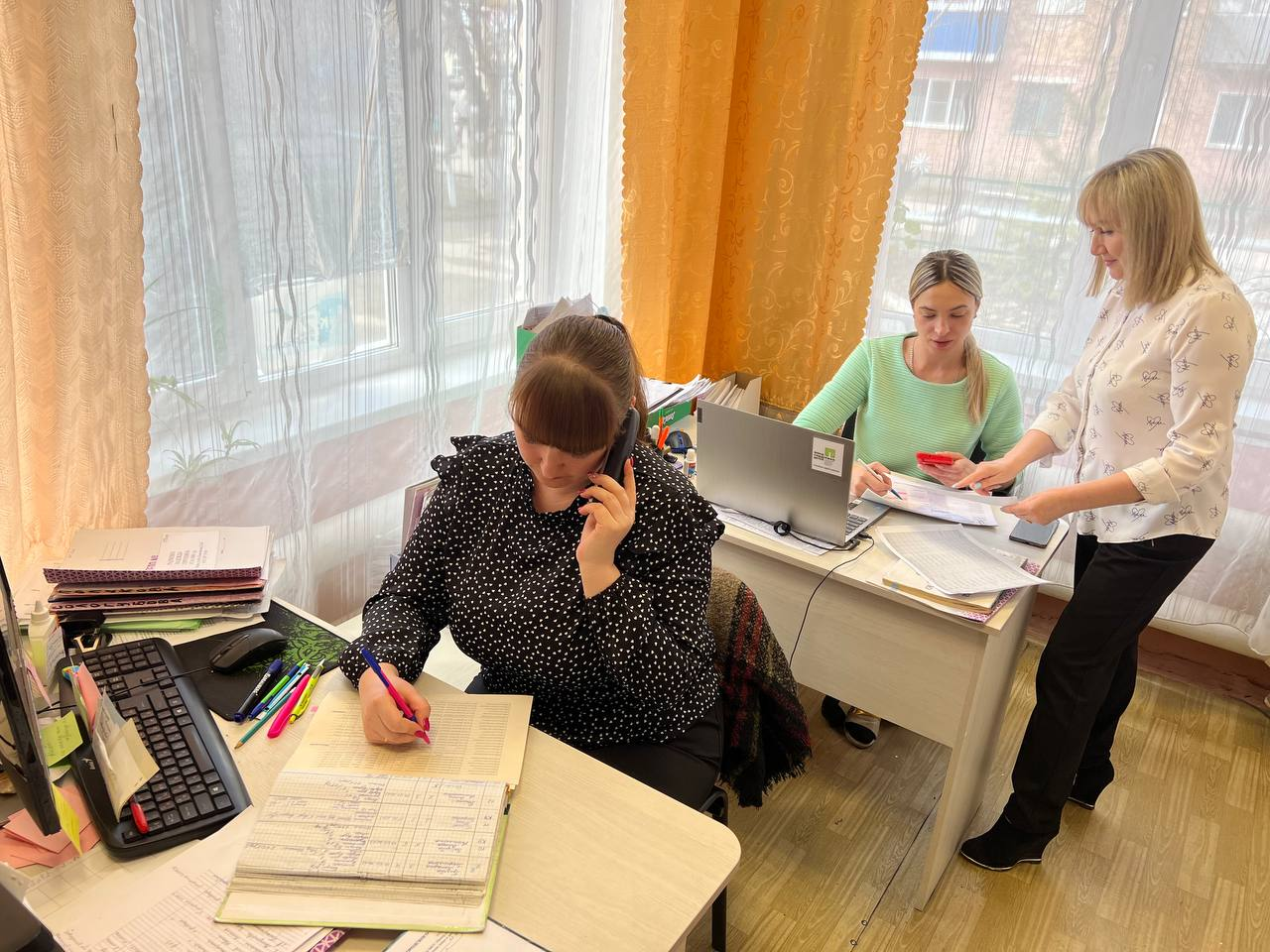 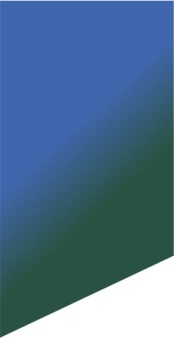 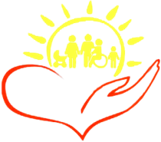 Работа над проектом
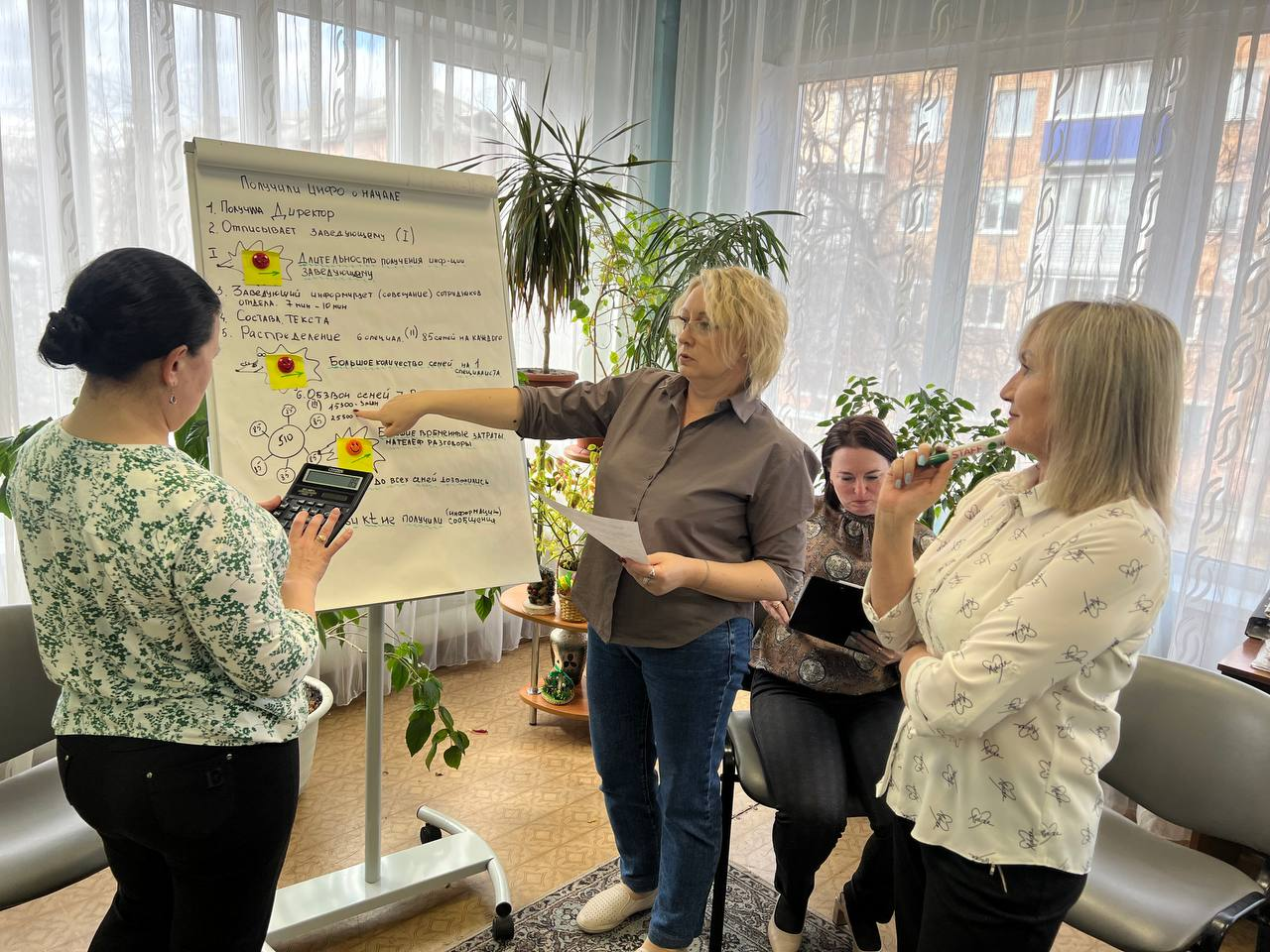 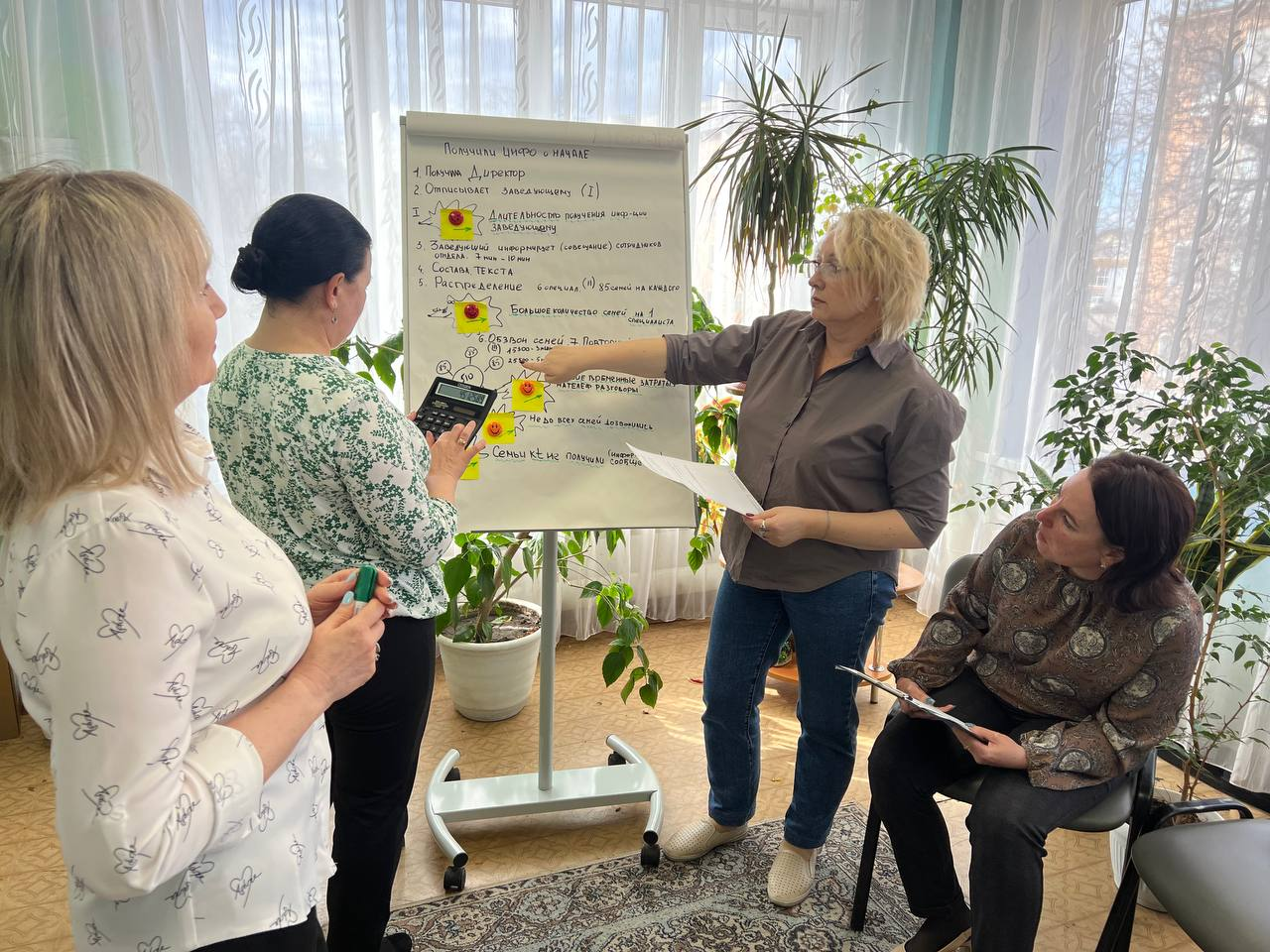 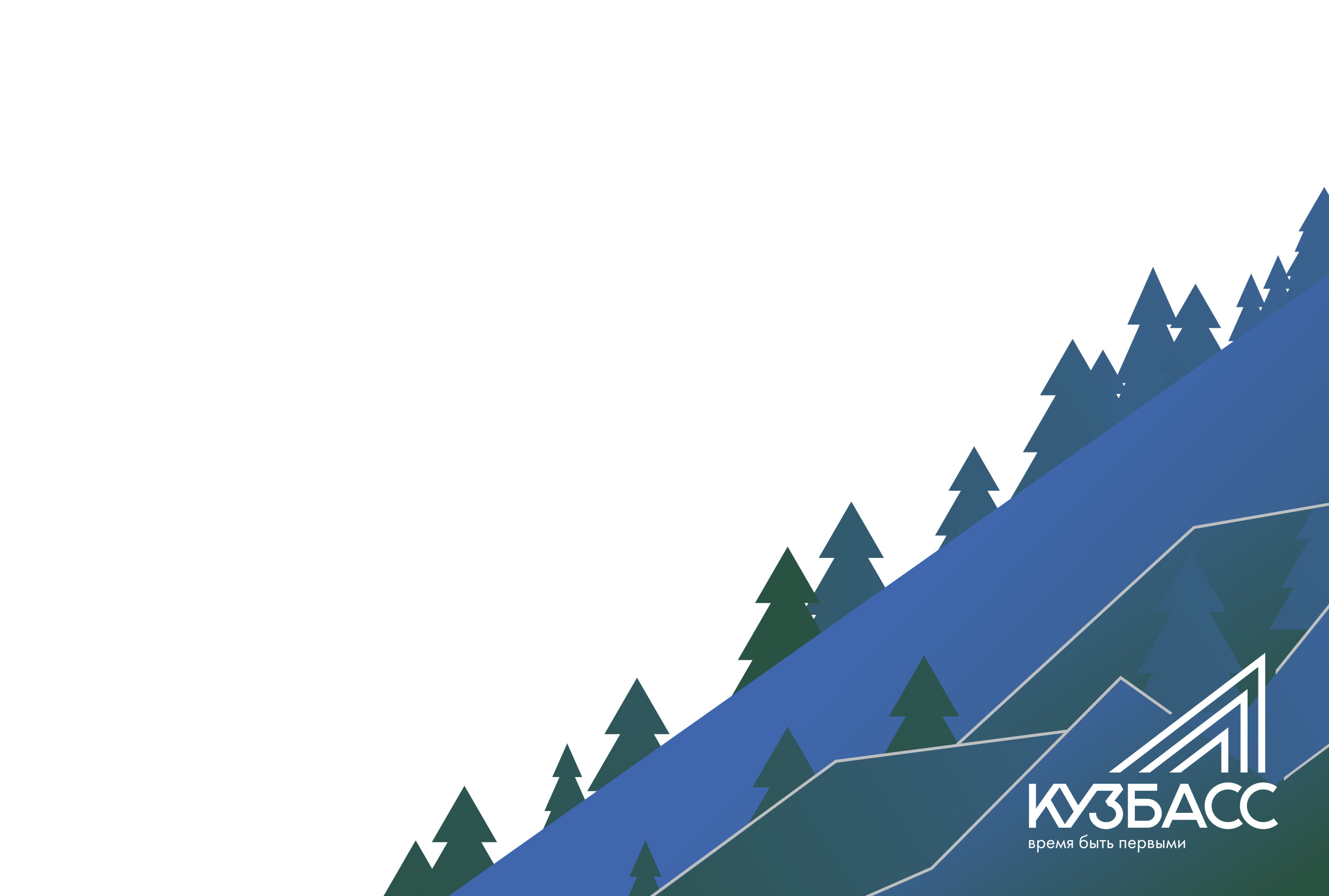 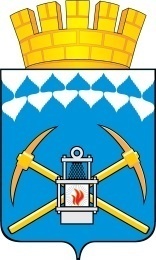 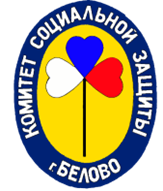 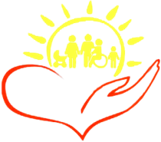 Спасибо за внимание!